How much are these socks?
Section B   第1课时
WWW.PPT818.COM
How many pencils can you see?
I can see 18.
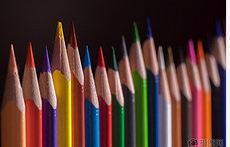 eighteen /ˌeɪ'ti:n/ num. 十八
thirteen /ˌθɜ:(r)'ti:n/ num. 十三
fifteen /ˌfɪf'ti:n/ num. 十五
ten /ten/ num. 十
eleven /ɪ'levən/ num. 十一
twelve /twelv/ num. 十二
13—19后都有-teen
20—90后都有-ty
巧计数字1—100
twenty /'twenti/ num. 二十
1到12个个记
十几后面都有teen
几十后面跟ty
几十几中间有“-”
一百说成 one hundred
thirty /'θɜ:(r)ti/ num. 三十
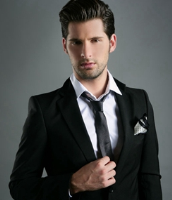 John is a clever boy.
/bɔɪ/ n.  男孩
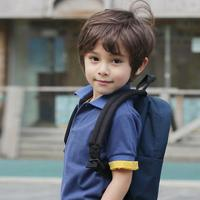 Mr. Lee is his father.
/mɪstə (r) /  先生 
(用于男子的姓氏或姓名前)
He wants to buy a pair of trousers for John.
/baɪ/ v. 购买；买
a pair of
two pairs of
buy sth. for sb.  给某人买某物
glasses/shorts/socks/
trousers/shoes…
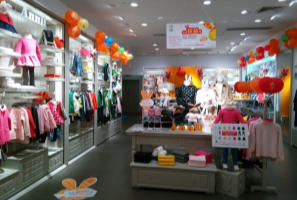 They are at a clothes store.
/kləʊðz, kləʊz/ n. (pl.) 衣服；服装
/stɔ:(r)/ n. 商店
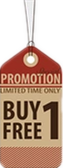 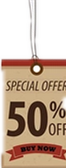 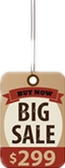 sell /sel/ v. 出售；销售；卖
all /ɔ:l/ adj.     所有的；全部的
very /'veri/ adv.     很；非常
We sell all our clothes at very
 good price.
price /praɪs/ n. 价格
What’s the price of the trousers?
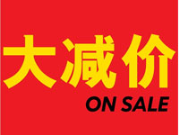 The trousers at the store are at a great sale.
sale /seɪl/ n. 特价销售；出售
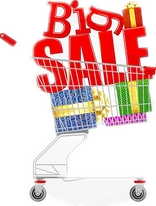 on sale
单项选择
1. I want ______ two rulers.
A．buy          B．to buy
C．buys         D．buying
2. This pair of shoes ____ 150 yuan.
is   B. are      C. am     D. /
3. These clothes are ______, they are very cheap.
sell     B. sale      C. on sale      D. on sell
4. My mother buys a skirt _____ me.
A. to    B. at       C. for      D. with
B
A
C
C
用适当的英文数字填空。
fifteen + three =
 twenty + ten =
 eleven + two =
 eighteen – six =
 This is my math teacher, he is ______years old. (thirteen, twelve, thirty)
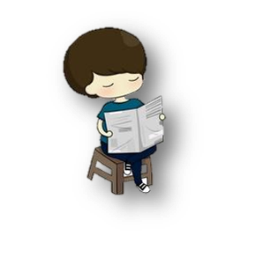 eighteen
thirty
thirteen
twelve
thirty
数字
13—19后都有-teen
20—90后都有-ty
其他
buy
sell
all
very
Mr.
a pair of
名词
on sale
clothes
store
What’s the price of…?